TALLER CORSETERIA
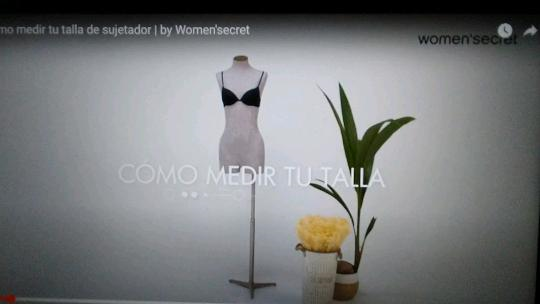 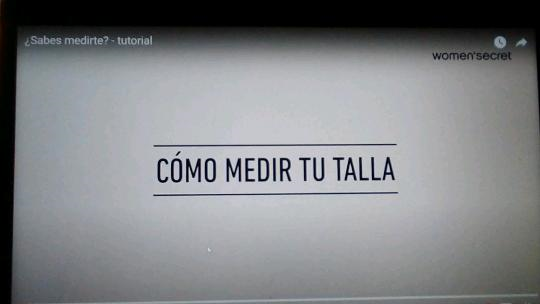 TALLER CORSETERIA
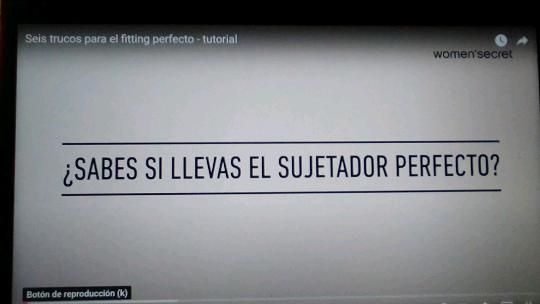 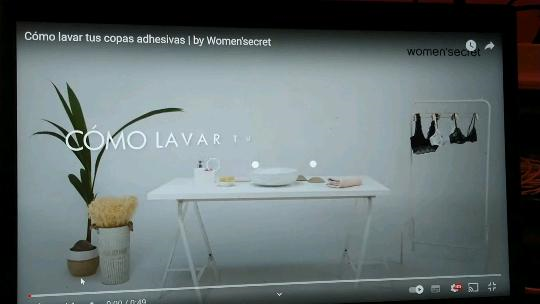